AVID 2 and 3 Week 9
10/15/12
Bell Ringer Monday
Essential Question Chart from last week due NOW.  

TRF Due Tomorrow:  TRF Choice

Create Essential Question Chart for this week.

Essential Question for TODAY:  What is my plan of action for the next 6 weeks?
Housekeeping
T-Shirt Money Due! 
PSAT 10/17 periods 2–5
Homework Due Dates 
Mon:  Essential Question
Tues: TRF – Choice
Wed:  TRF Reflection
Thurs:  TRF – Choice
Fri:  TRF Reflection
        Vocab


Weekend Fun!
Mon:  Essential Question
AVID 2 – College Project
AVID 3 – Dream College Paper

Congrats to ALL!!!
Scoreboard Update? 
Proud Board Moments?
Birthdays?
VOCABULARY FUN!!
Definition, Synonym, Antonym, Sentence, Part of Speech, and a Visual
Don’t forget all the requirements!
Conformist, Disdain, Enervating, Aberration, Boisterous, Submissive, Reclusive, Pragmatic, Intrepid, Fraught
Vocabulary Options:  Choice
NO COPY AND PASTE!!!
Monday
PSAT Workbooks extended to Wednesday
Report Cards Signed Due
GPA Check
Which class do you need to improve on?
Design your plan of action
The chosen class MUST be your tutorial once a week, and 4 sets of Cornell Notes per week.
Grades below C’s require 3 hours of tutoring for this 6 weeks.  This can be with a teacher, NHS Tutoring, or honor society tutoring per that subject area.
Bell Ringer Tuesday
Essential Question:  How does inquiry help me?  How well do I collaborate?

Turn in your TRF to the 
appropriate magnetic folder.
 
 6 people per group only!!!!
Chair Olympics 1st set-up and 4th Clean-up

TRF Reflection Due Tomorrow
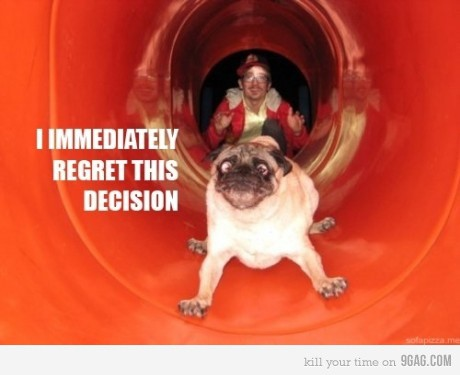 Bell Ringer Wednesday
PSAT DAY!!!

Good-luck and do your best!

TRF SAT Math Tomorrow
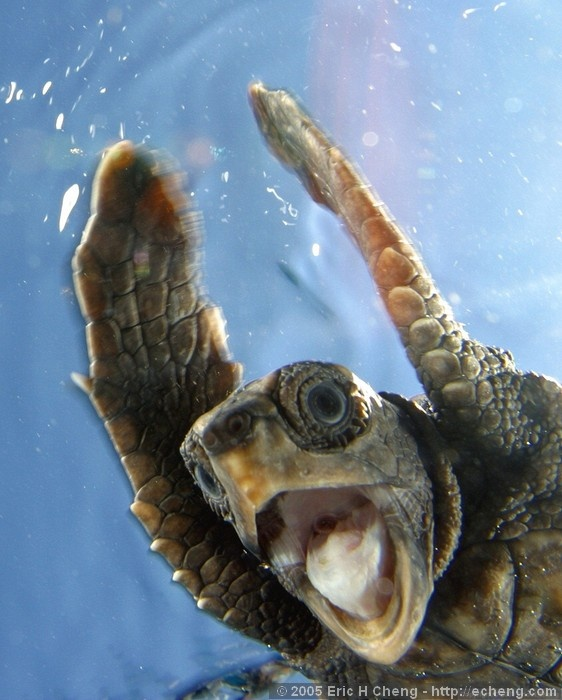 Bell Ringer Thursday
Essential Question:  How does inquiry help me?  How well do I collaborate?

TRF Due:  Choice

Turn in your TRF to the 
appropriate magnetic folder.
 
 6 people per group only!!!!
Chair Olympics!!!

Vocab due tomorrow.
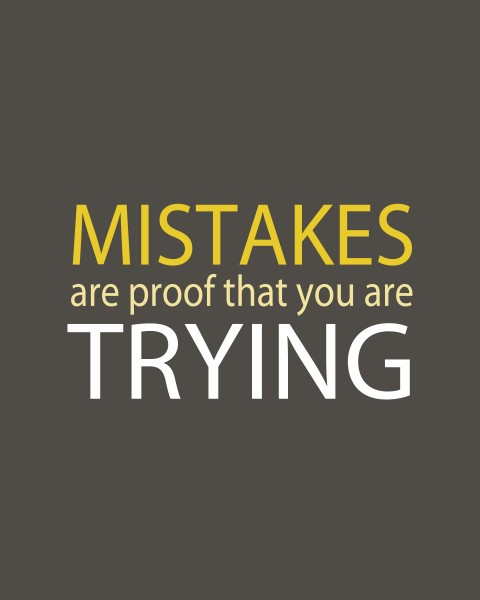 Friday:  NO School